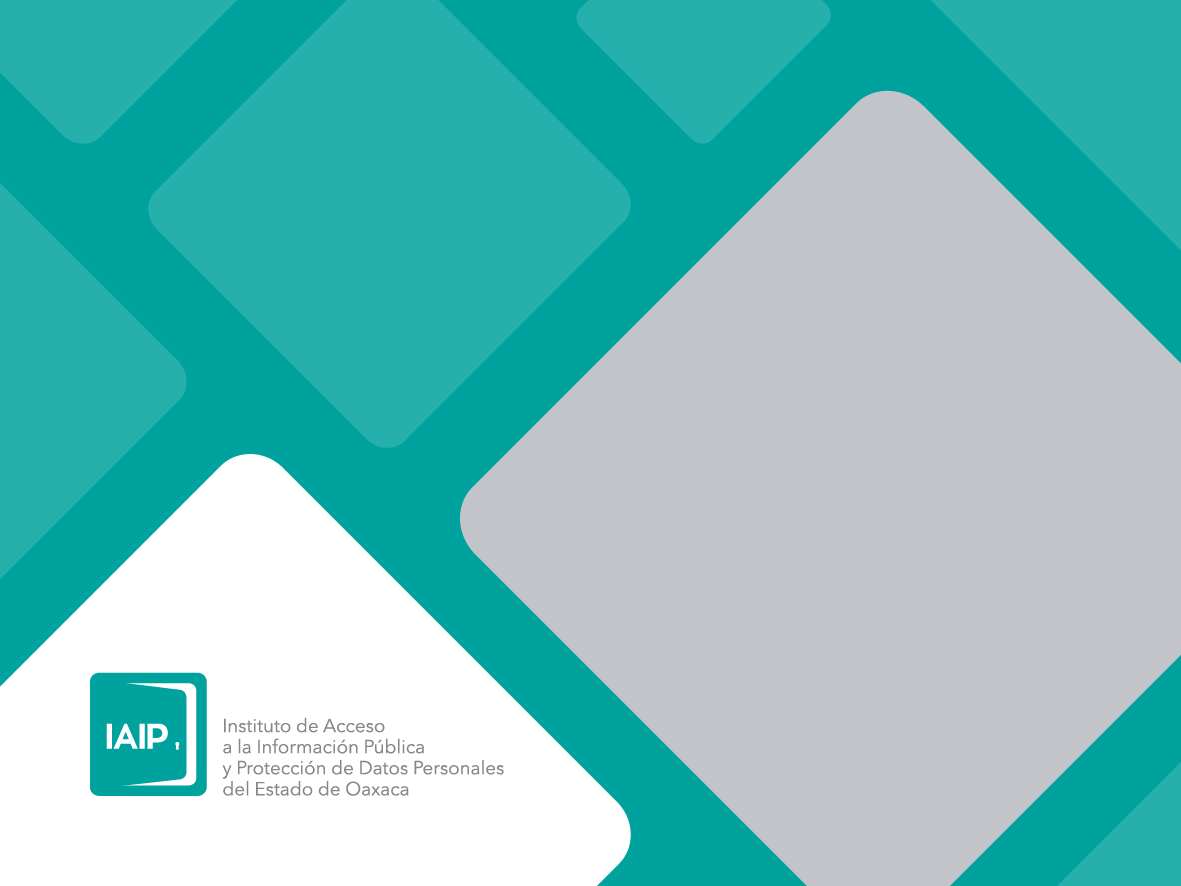 COMITÉS Y UNIDADES DE TRANSPARENCIA
DIRECCIÓN DE ASUNTOS JURÍDICOS

ENERO  2017
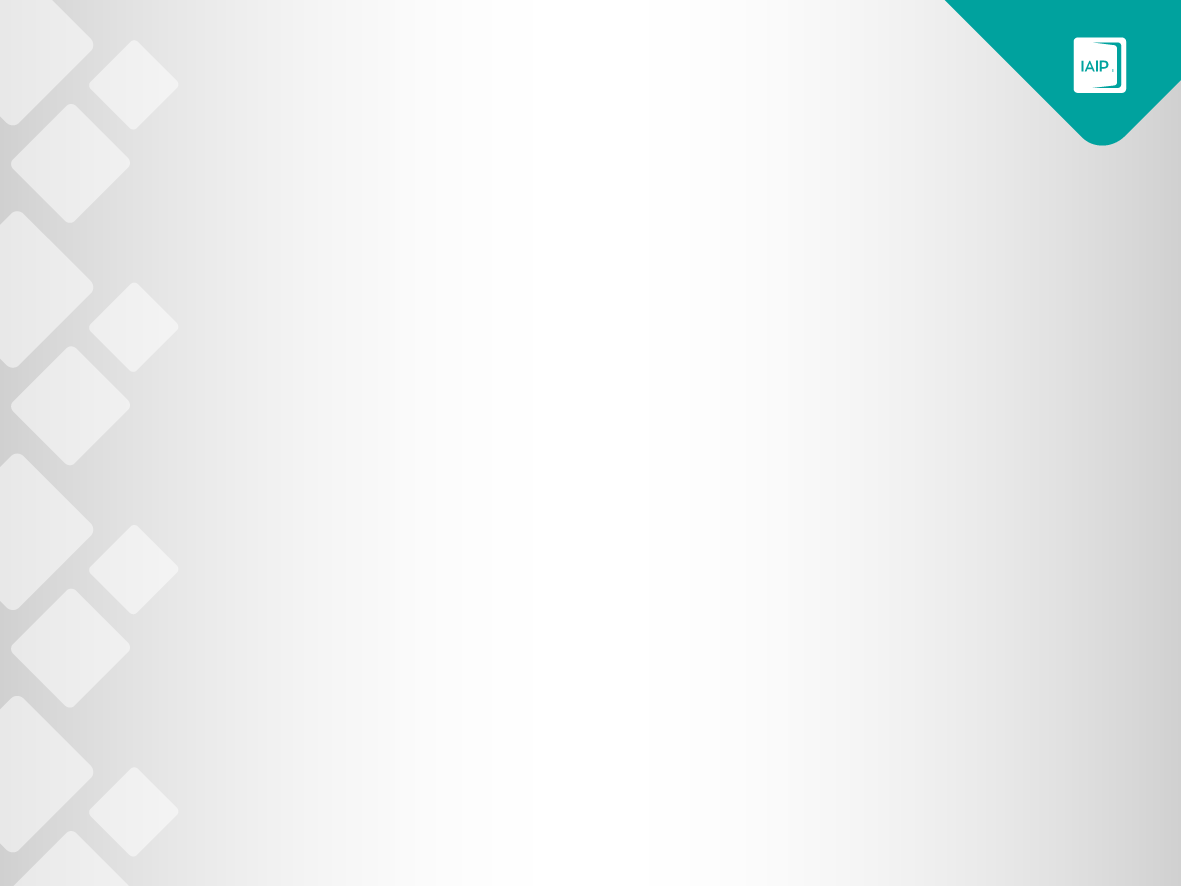 COMITÉS Y UNIDADES DE TRANSPARENCIA
Los sujetos obligados deberán:

Constituir el Comité de Transparencia, las Unidades de Transparencia y vigilar su correcto funcionamiento de acuerdo a su normatividad interna.
Art. 24 f. I LGT y 67 LTAIPO
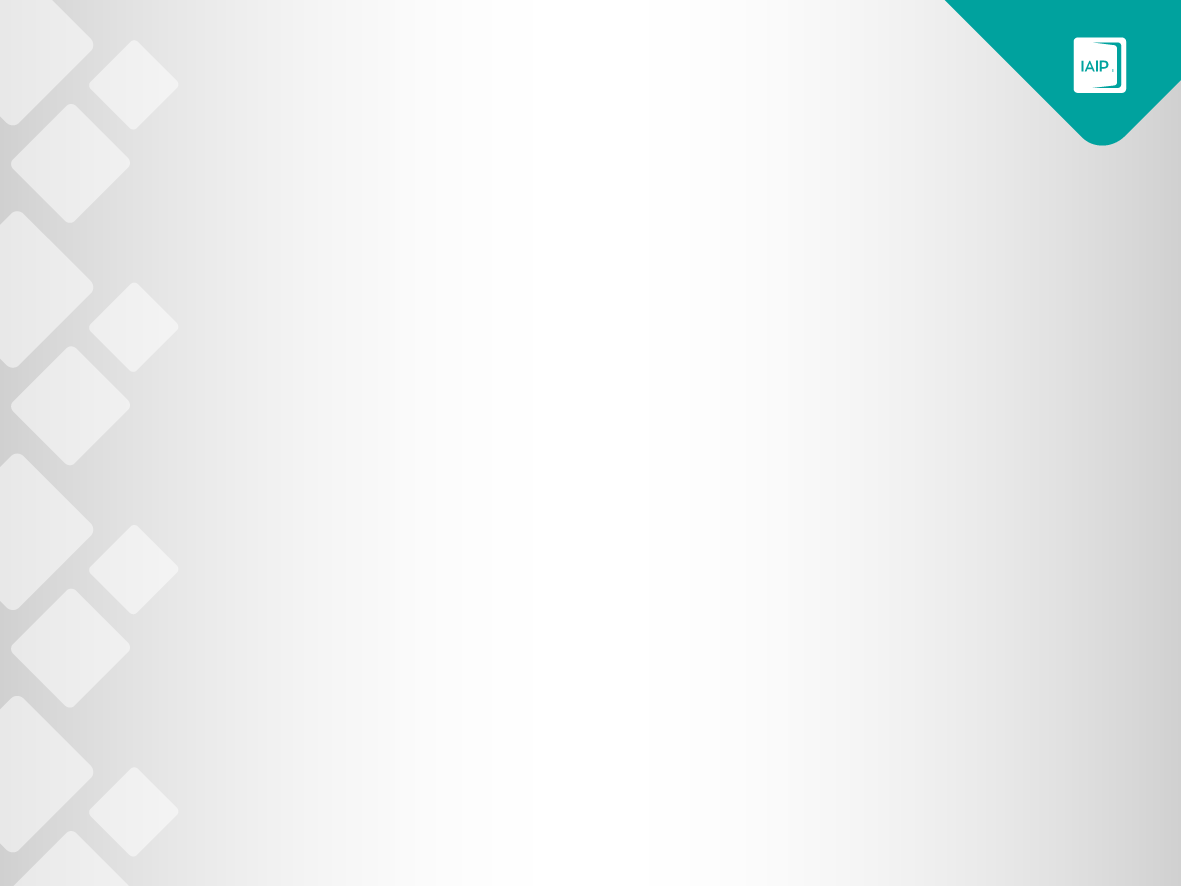 Integración del Comité de Transparencia
Cuerpo colegiado de número impar y resoluciones por mayoría de votos
Sin dependencia jerárquica entre sus integrantes
No podrán reunirse dos o más de sus integrantes en una sola persona
Sus integrantes tendrán acceso a la información para resolver sobre su clasificación
Art. 43 LGT
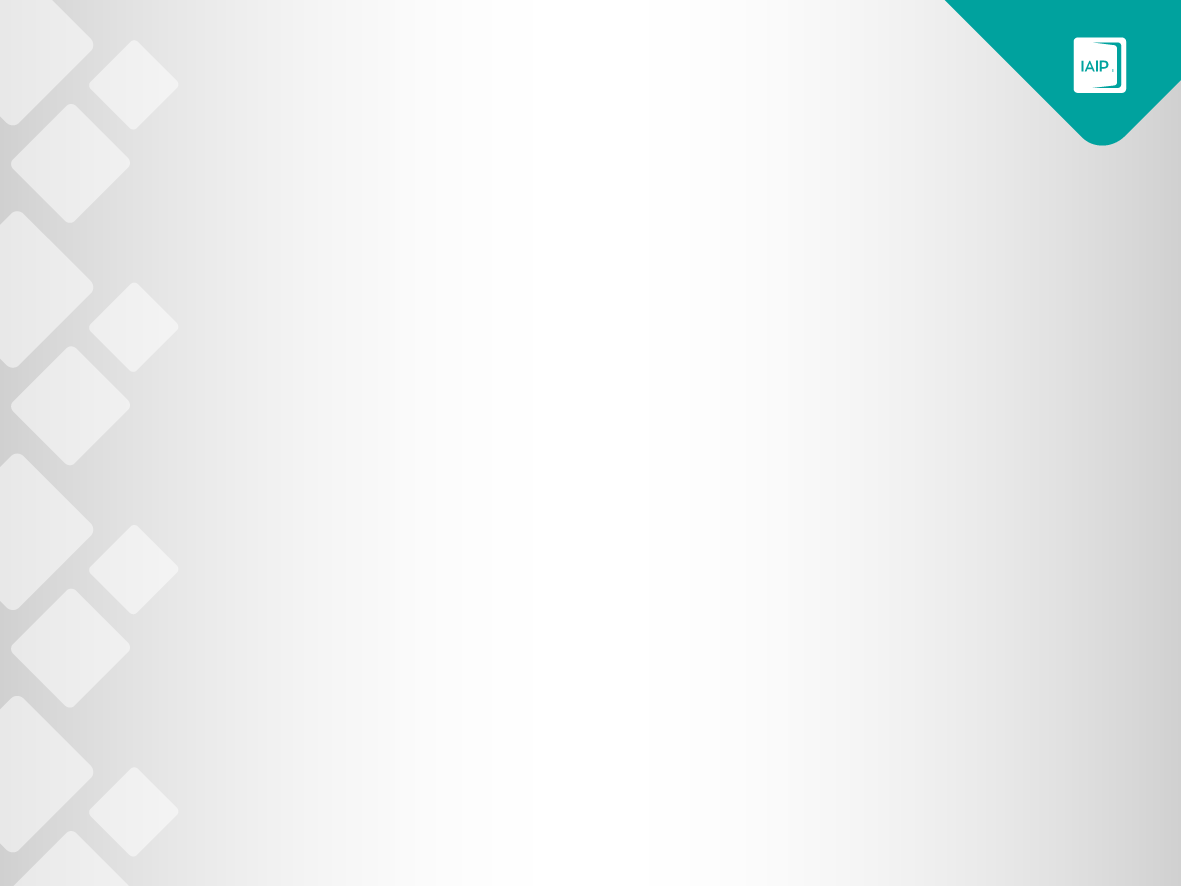 Funciones del Comité de Transparencia
Instituir, coordinar y supervisar, acciones y procedimientos para la eficacia en la gestión de las solicitudes de acceso a la información.
Confirmar, modificar o revocar:
Ampliación del plazo de reserva
Clasificación de la información
Declaración de inexistencia de la información
Declaración de incompetencia
Arts. 44 LGT y 68 LTAIPO
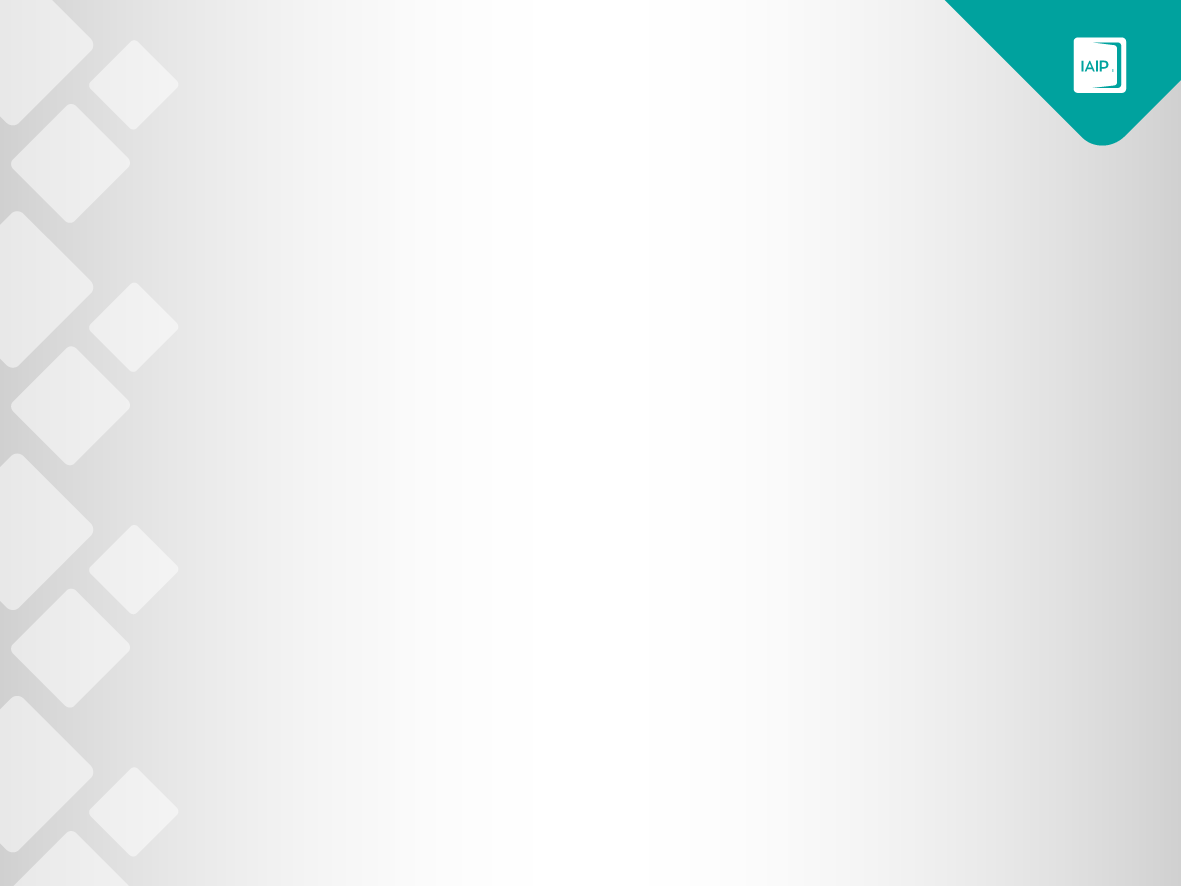 Funciones del Comité de Transparencia
Ordenar a las áreas, generar información que por sus facultades, competencias y funciones, deban tener en su posesión
Establecer políticas que faciliten la obtención de la información y el ejercicio del DAI
Promover la capacitación del personal de las Unidades de Transparencia
Arts. 44 LGT y 68 LTAIPO
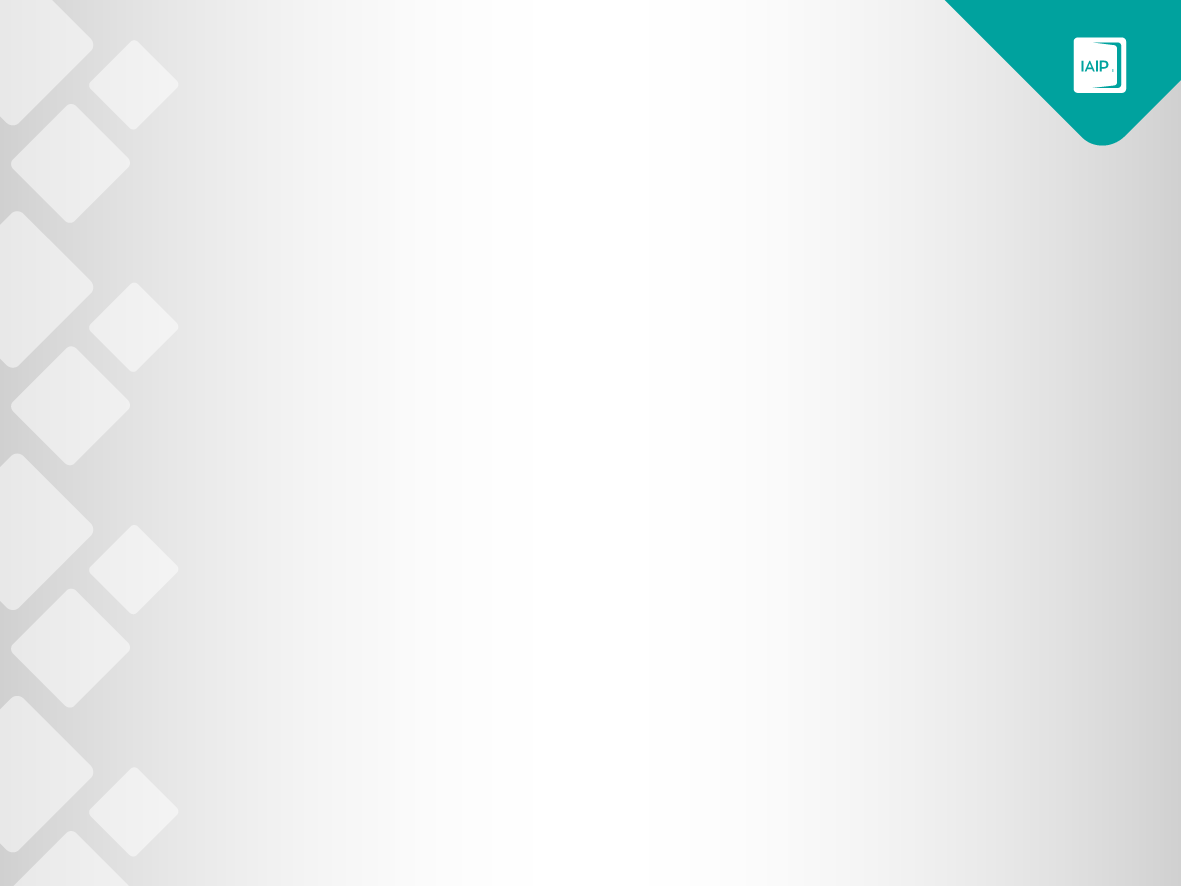 Funciones del Comité de Transparencia
Establecer programas de capacitación para los servidores públicos o integrantes del SO
Recabar y enviar al IAIP, los datos que le solicite para la elaboración del informe anual
Solicitar y autorizar ampliación del plazo de reserva a que se refiere el art. 101 de la LGT
Fungir como instancia normativa del Sistema Institucional de Archivos (LINEAMIENTOS PARA LA ORGANIZACIÓN Y CONSERVACIÓN DE LOS ARCHIVOS)
Arts. 44 LGT y 68 LTAIPO
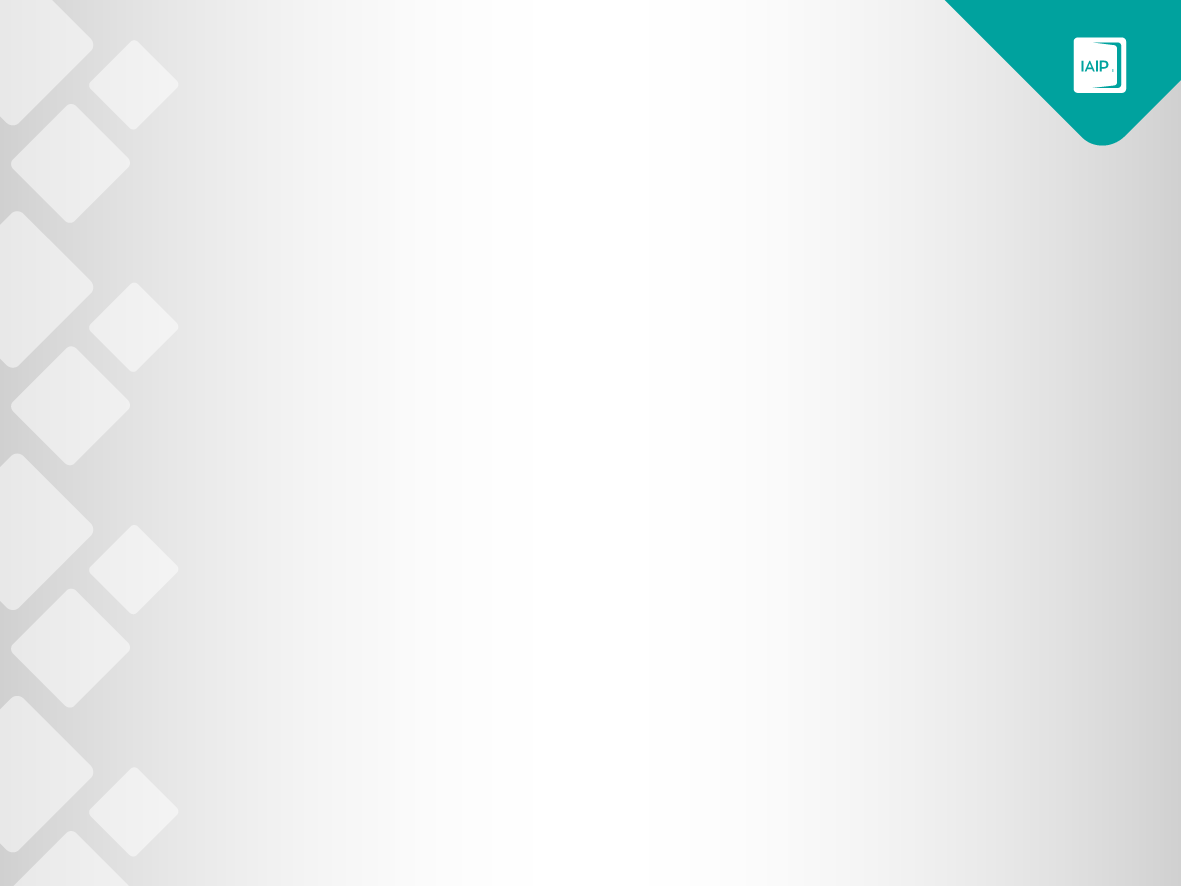 Designación del Responsable de la Unidad de Transparencia
Los sujetos obligados deberán:

Designar en las Unidades de Transparencia a los titulares que dependan directamente del titular del Sujeto obligado y que preferentemente cuenten con experiencia en la materia.
Art. 24 f. II LGT y 63 y 64 LTAIPO
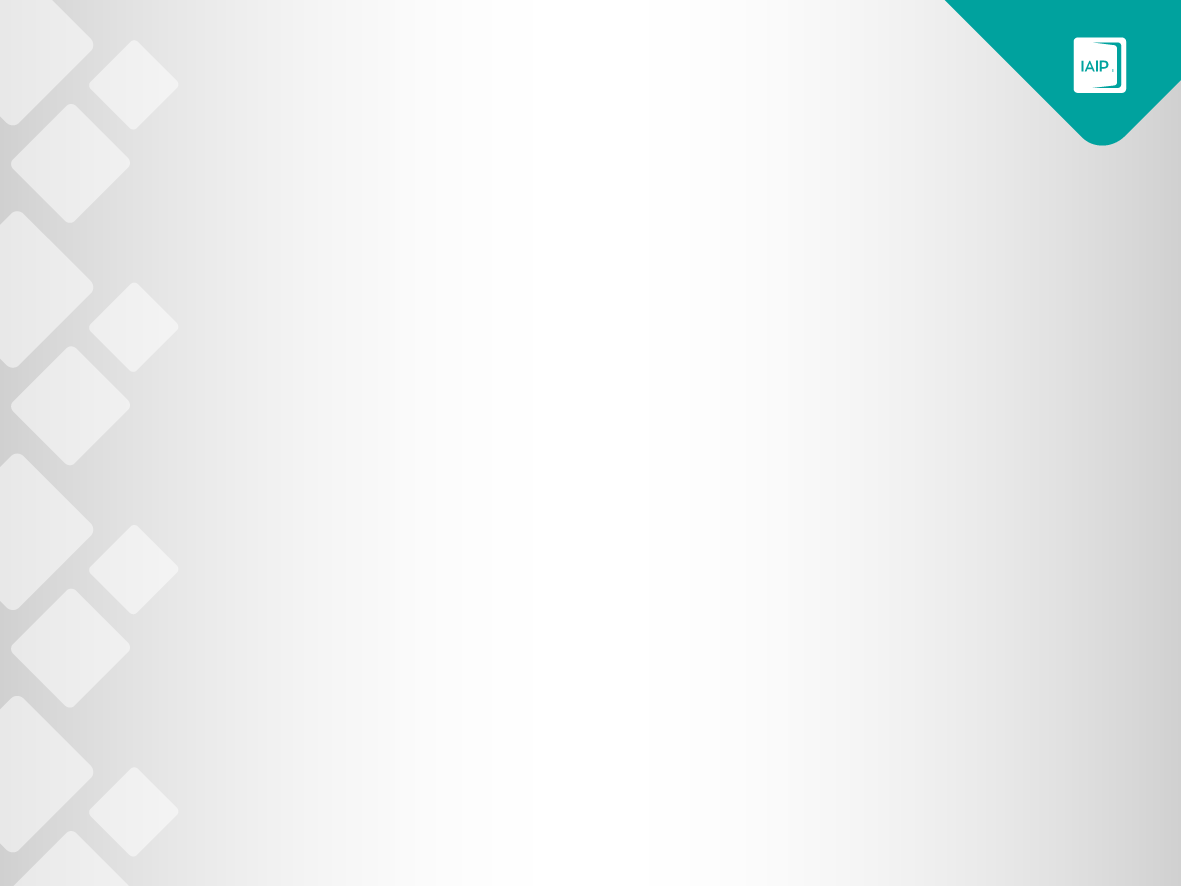 Funciones de Responsable de la Unidad de Transparencia
Recabar y difundir la información a que se refieren las Leyes General y Local de Transparencia (arts. 70 a 83 LGT y 19 a 38 LTAIPO)
Recibir y dar trámite a las solicitudes de acceso a la información
Auxiliar y orientar a los particulares para el ejercicio del DAI
Hacer del conocimiento de la instancia competente, la probable responsabilidad por el incumplimiento de las obligaciones de transparencia
Arts. 45 LGT y 66 LTAIPO
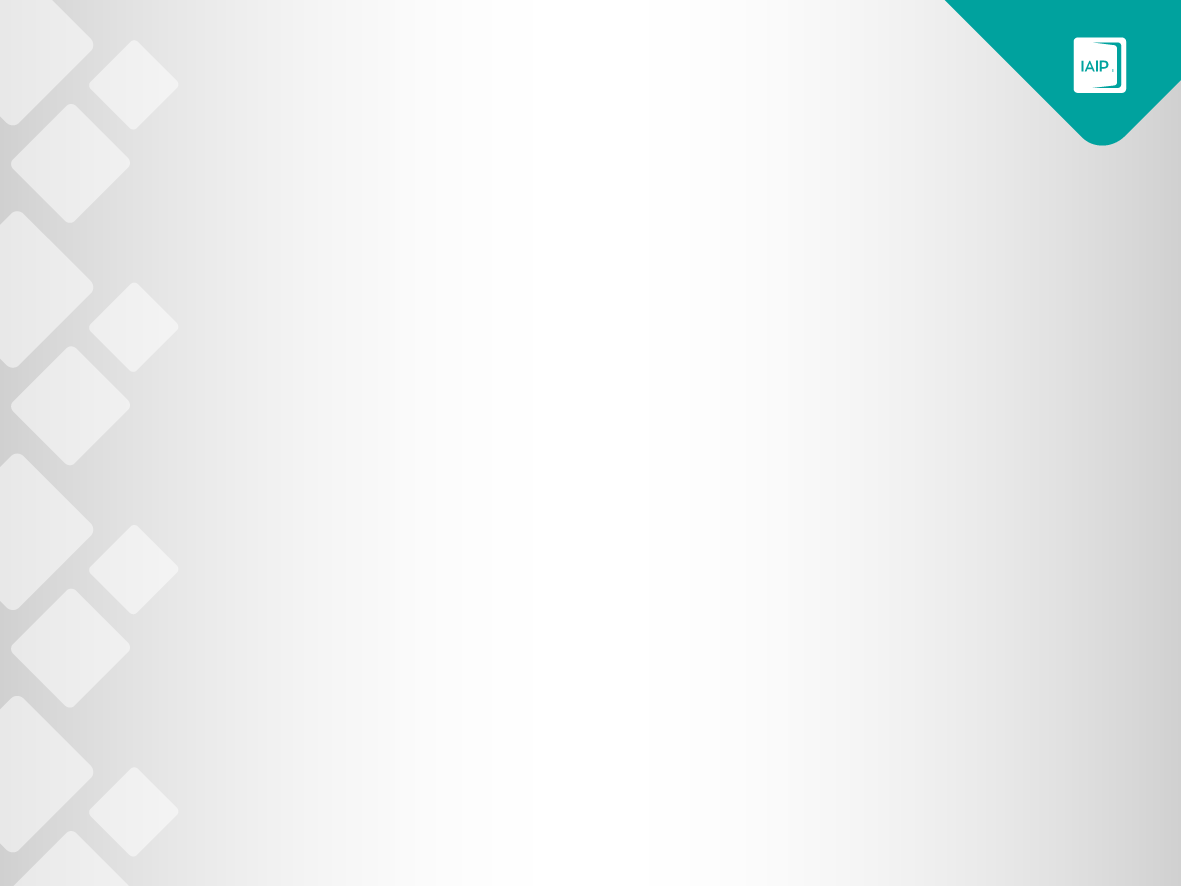 Disposiciones especiales
Los SO promoverán acuerdos con instituciones públicas especializadas que pudieran auxiliarles a entregar las respuestas a solicitudes de información, en la lengua indígena, braille o cualquier formato accesible correspondiente, en forma más eficiente.
Art. 45 último párrafo LGT
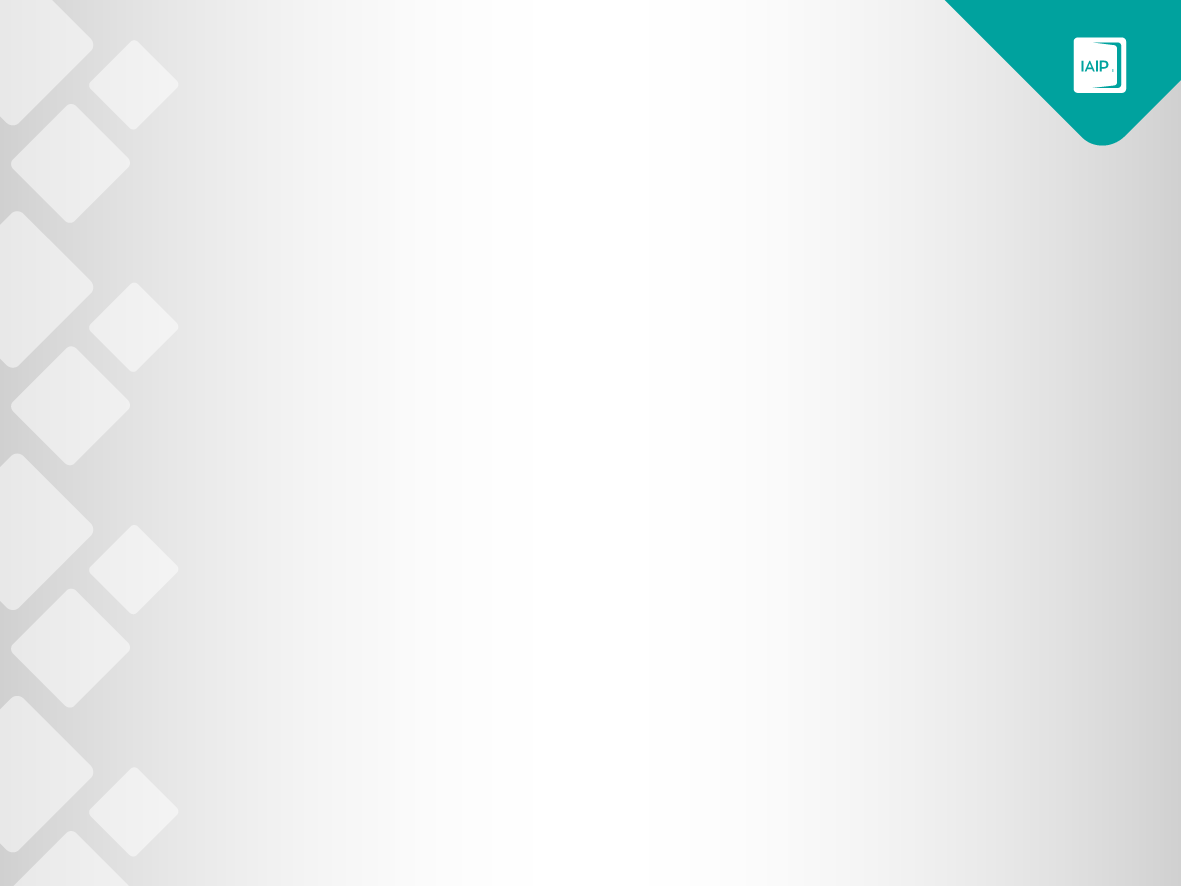 Disposiciones especiales
Cuando alguna área de los SO se niegue a colaborar con la UT, ésta dará aviso al superior jerárquico para que le ordene al área reticente, realizar sin demora las acciones conducentes.

Cuando persista la negativa de colaboración, la UT lo hará del conocimiento de la autoridad competente para que ésta inicie, en su caso, el procedimiento de responsabilidad respectivo.
Art. 45 último párrafo LGT
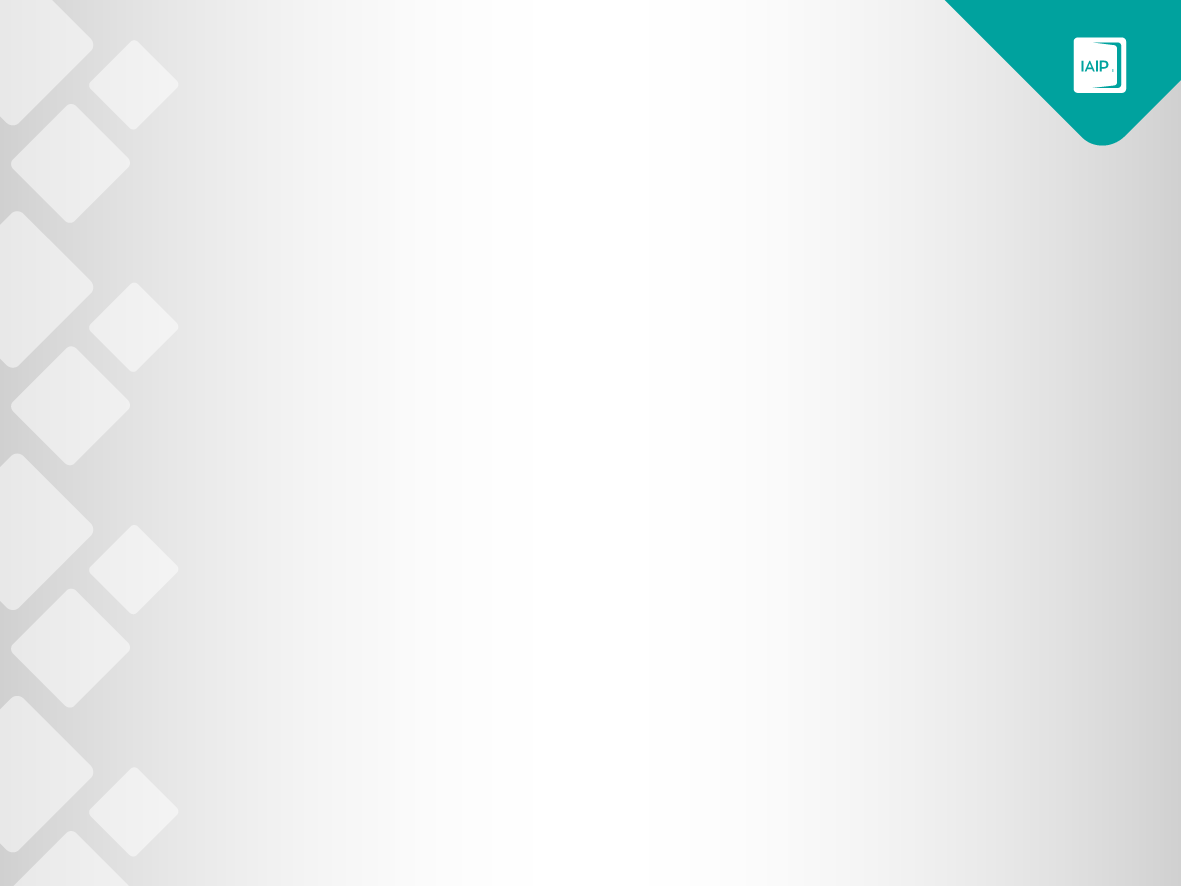 Tablas de aplicabilidad
Según lo señalado en el último párrafo del artículo 70 de la LGT, los Sujetos Obligados deberán informar al IAIP la relación de fracciones que les aplican, y en su caso, de manera fundada y motivada, las que no.
No se trata de la información que el SO no generó en un periodo determinado, si no aquella que no generará en ningún momento por no estar especificado en sus facultades, competencias y funciones. 
El documento en el cual se plasma esa relación de fracciones que le aplican o no, al SO, es la Tabla de Aplicabilidad.
Art. Noveno de los LTG
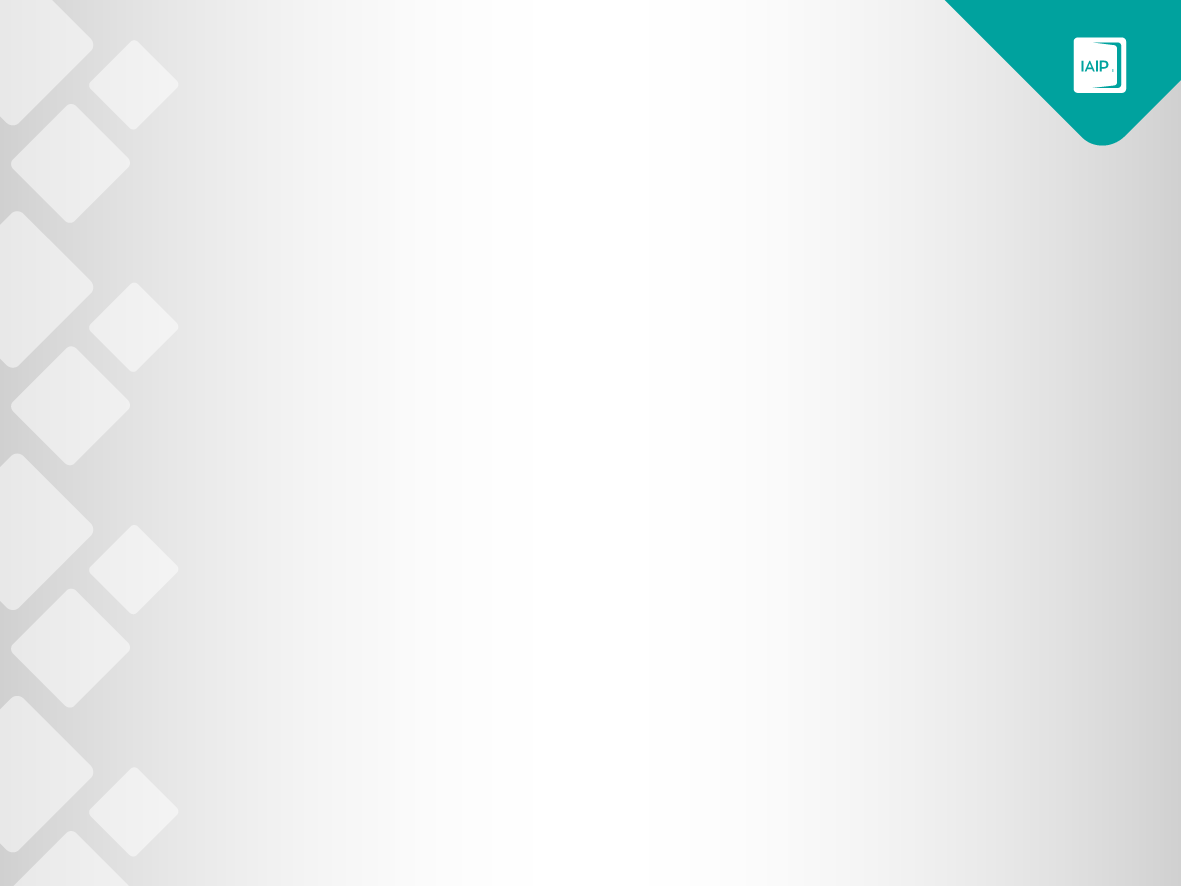 Índices de Expedientes Clasificados como Reservados (IECR´s)
Enviar sus IECR´s a más tardar el 03 de febrero de 2017

Por oficio a la Presidencia del IAIP
y al correo electrónico:

normatividad@iaipoaxaca.org.mx

Teléfonos:
5151190 y 5152321
Extensiones:
226, 229, 230 y 231
Art. Noveno de los LTG
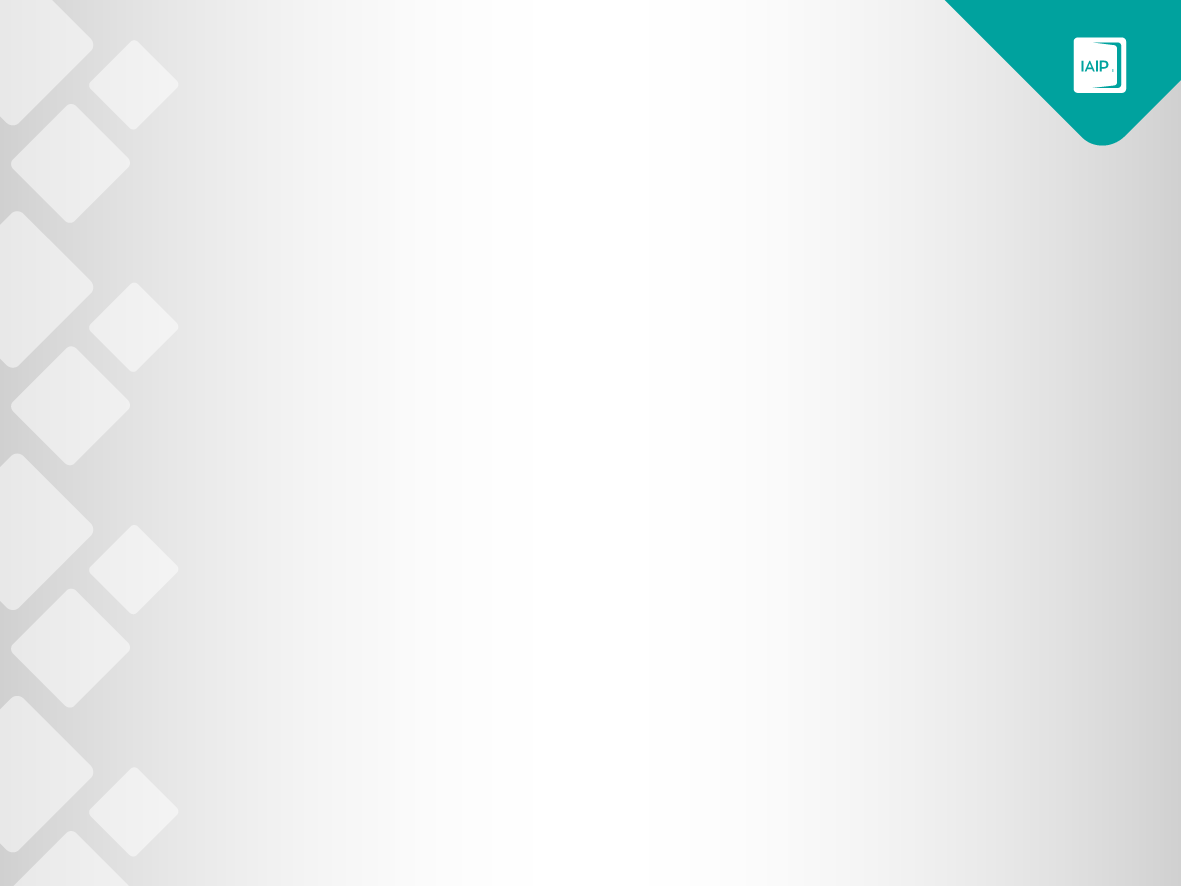 GRACIAS POR SU ATENCIÓN
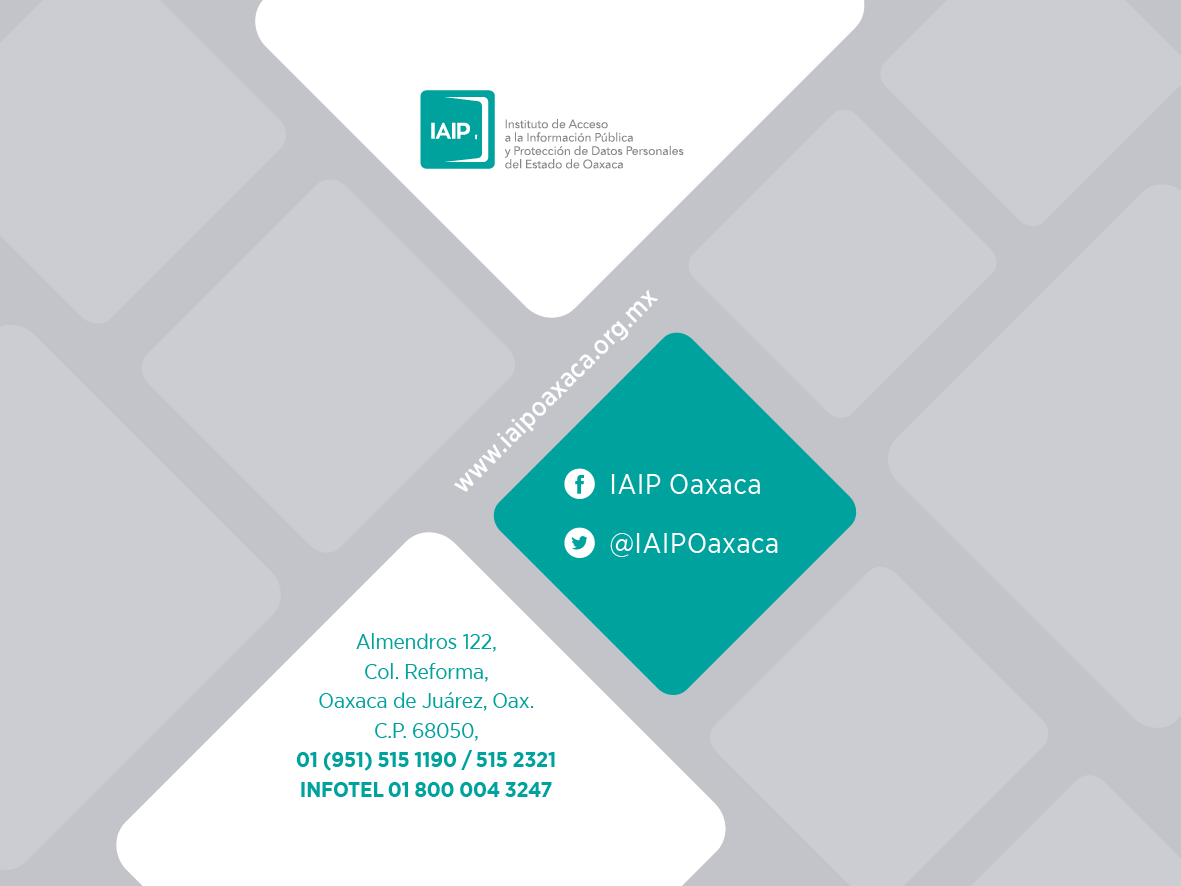